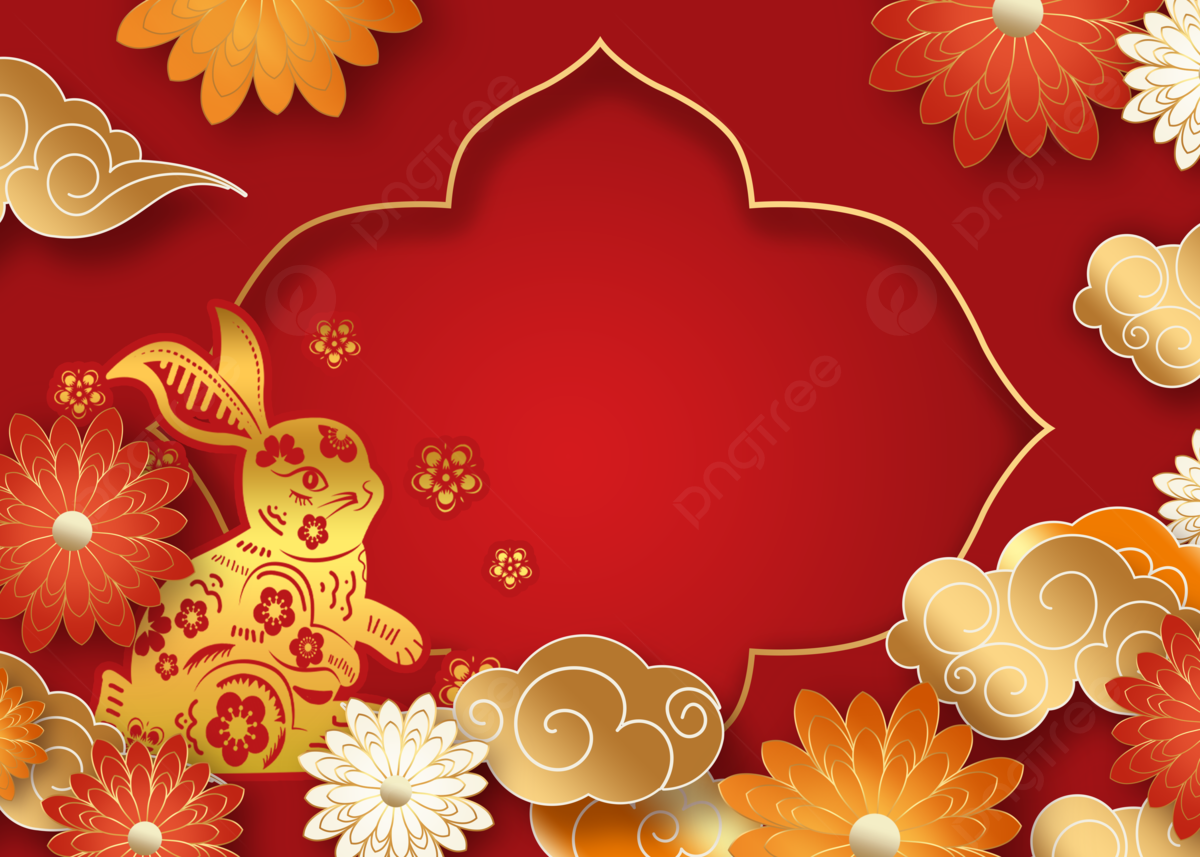 新年
 NewYear
词，曲：沙仑多加
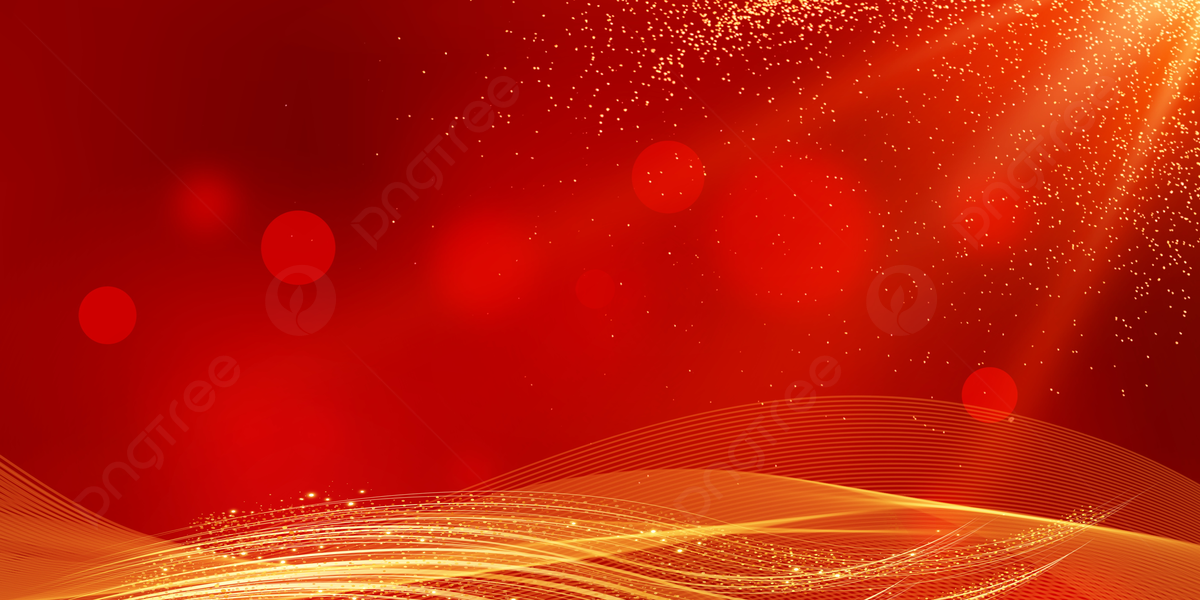 新的一年新的一切
新的丰盛新的更新
你带领我们进入这恩宠的禧年
天上的活水重新浇灌
新的跨越带来新的翻转
New year new everything 
New abundance new update
You lead us into this jubilee of grace
The living water of heaven is watered again
New Leaps Bring New Flips
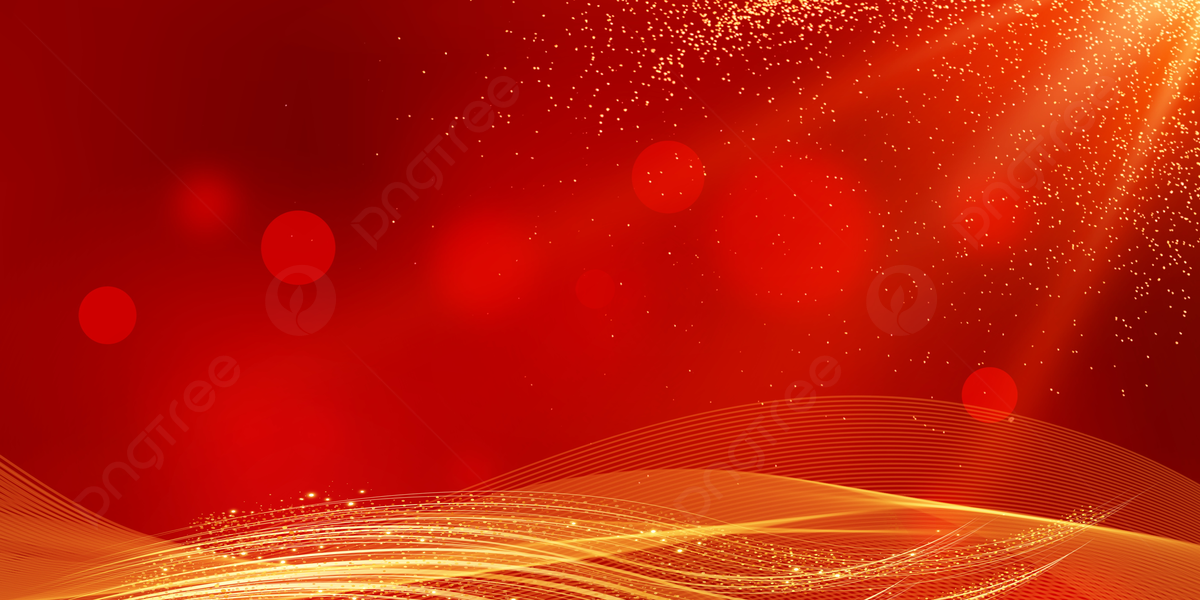 新的一年新的一切
新的丰盛新的更新
你带领我们进入这恩宠的禧年
天上的活水重新浇灌
新的跨越带来新的翻转
New year new everything 
New abundance new update
You lead us into this jubilee of grace
The living water of heaven is watered again
New Leaps Bring New Flips
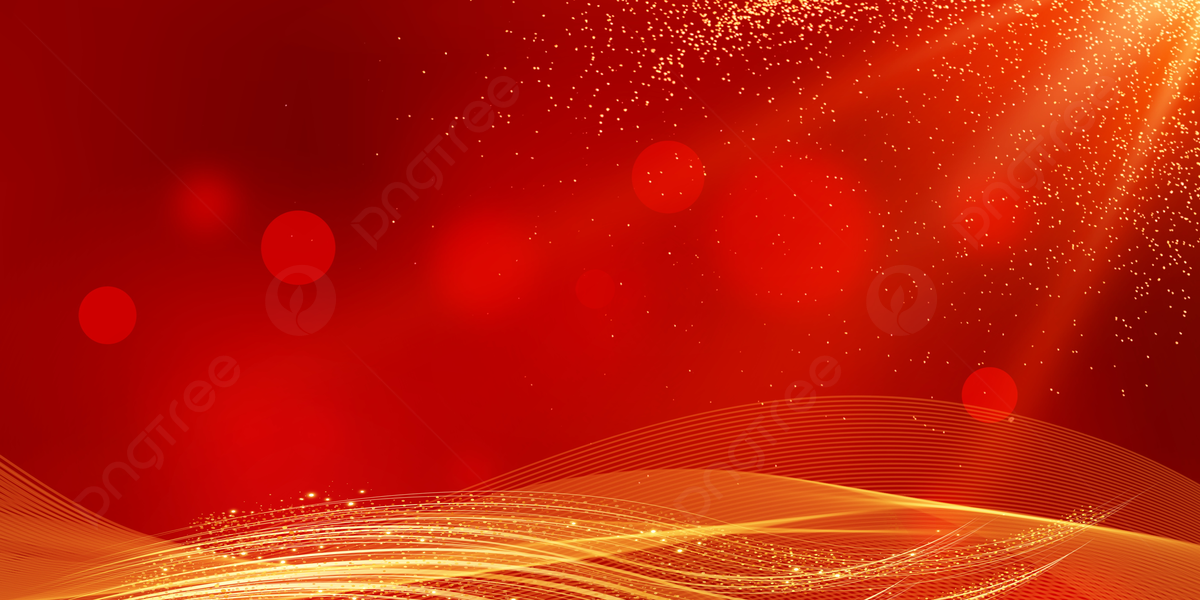 崭新的一年是恩宠的一年
神的百姓蒙恩宠，进入迦南
新的异象开启新的起点
新年新梦新人都更新，为主把梦圆。
A new year is a year of grace
God's people are favored to enter Canaan
A new vision opens a beginning of New Year, 
New dreams and newcomers are renewed 
to make dreams come true for the Lord
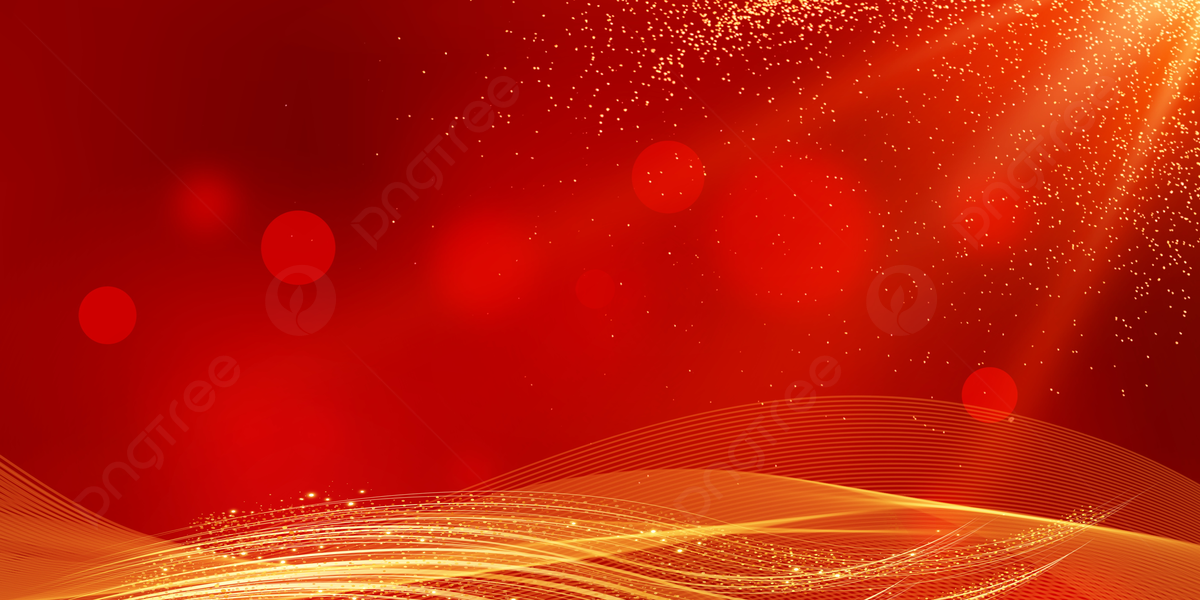 全新的一年是复兴的一年
神的儿女齐歌唱，兴起点燃
新的异象开启新的起点
新年新梦新人都更新，为主把梦圆。
A brand new year is a year of revival
Sons of God sing together, rise up and ignite
A new vision opens a beginning of New Year, New dreams and newcomers are renewed to make dreams come true for the Lord
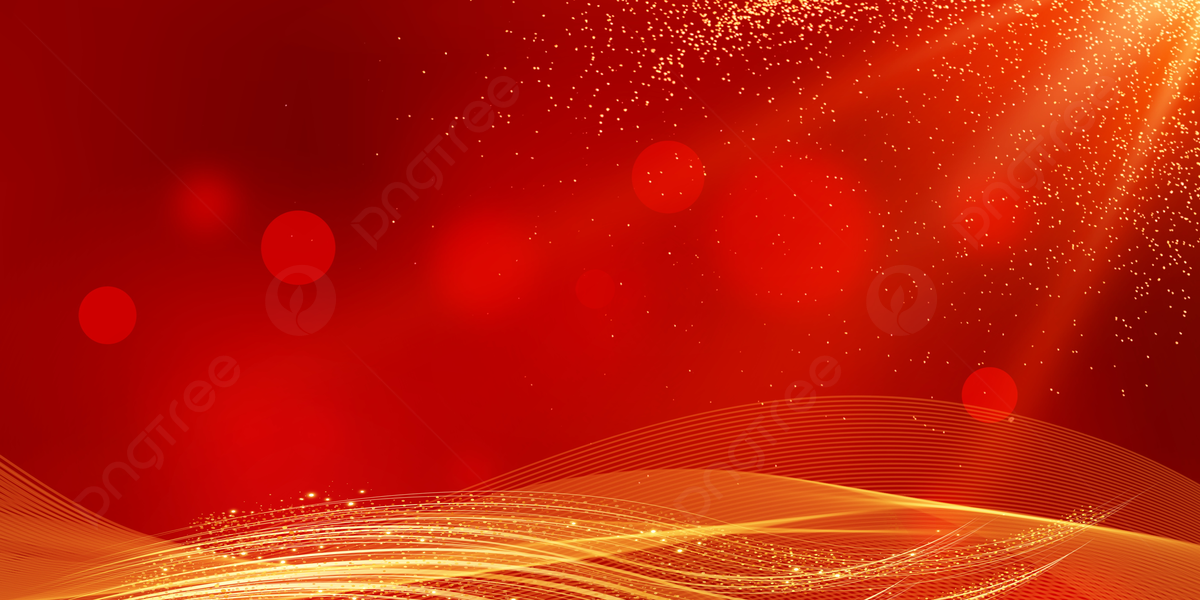 新的一年新的一切
新的丰盛新的更新
你带领我们进入这恩宠的禧年
天上的活水重新浇灌
新的跨越带来新的翻转
New year new everything 
New abundance new update
You lead us into this jubilee of grace
The living water of heaven is watered again
New Leaps Bring New Flips
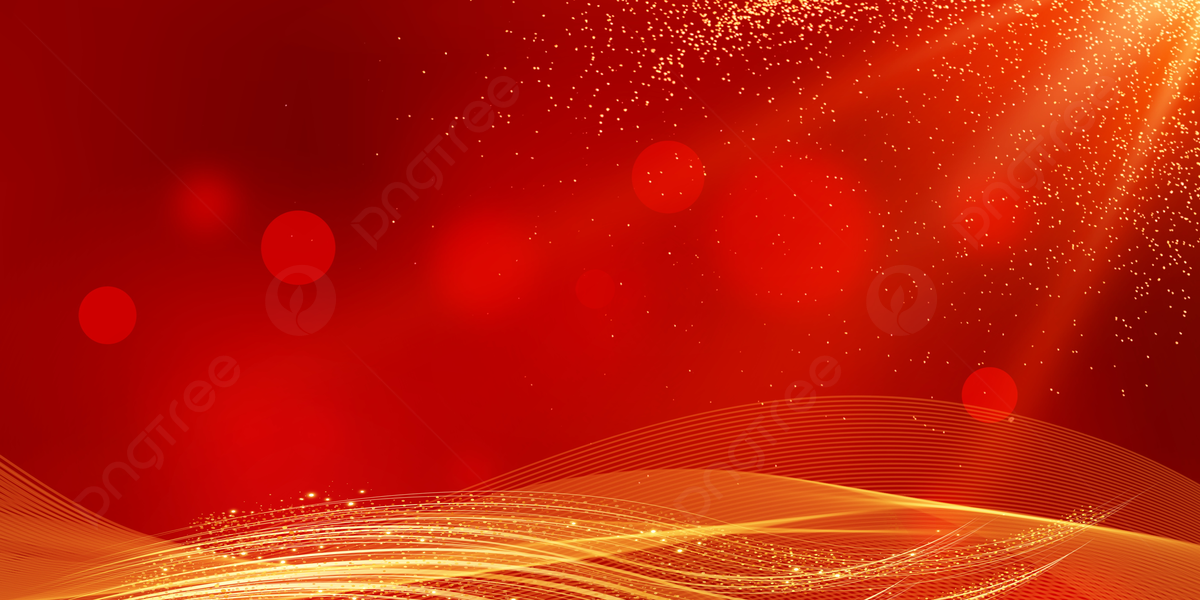 新的一年新的一切
新的丰盛新的更新
你带领我们进入这恩宠的禧年
天上的活水重新浇灌
新的跨越带来新的翻转
New year new everything 
New abundance new update
You lead us into this jubilee of grace
The living water of heaven is watered again
New Leaps Bring New Flips
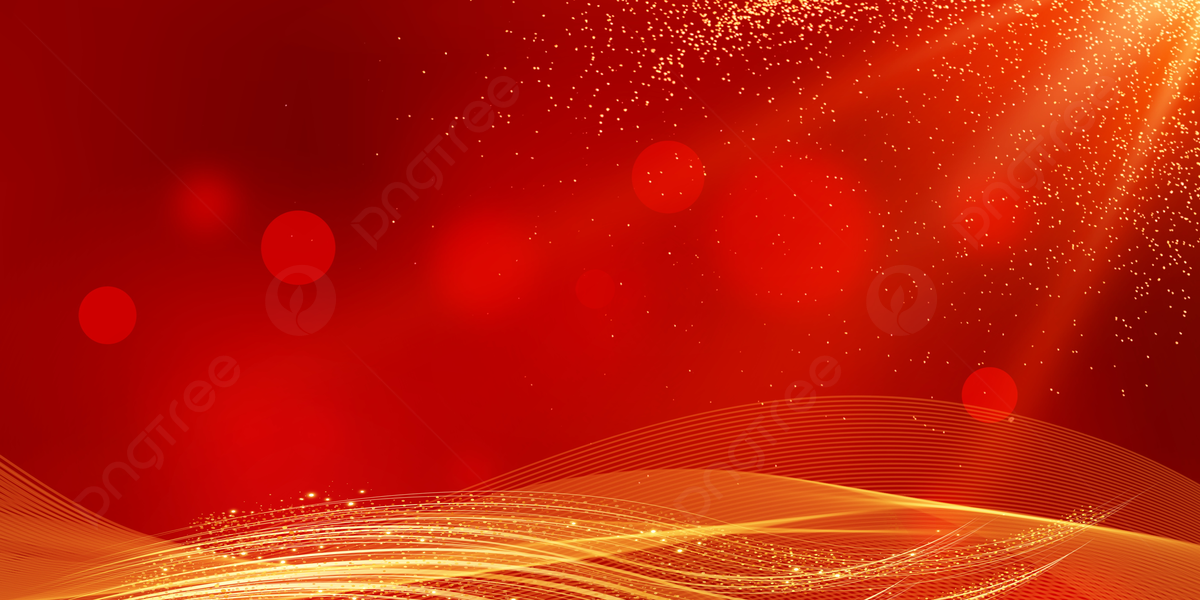 崭新的一年是恩宠的一年
神的百姓蒙恩宠，进入迦南
新的异象开启新的起点
新年新梦新人都更新，为主把梦圆。
A new year is a year of grace
God's people are favored to enter Canaan
A new vision opens a beginning of New Year, 
New dreams and newcomers are renewed 
to make dreams come true for the Lord
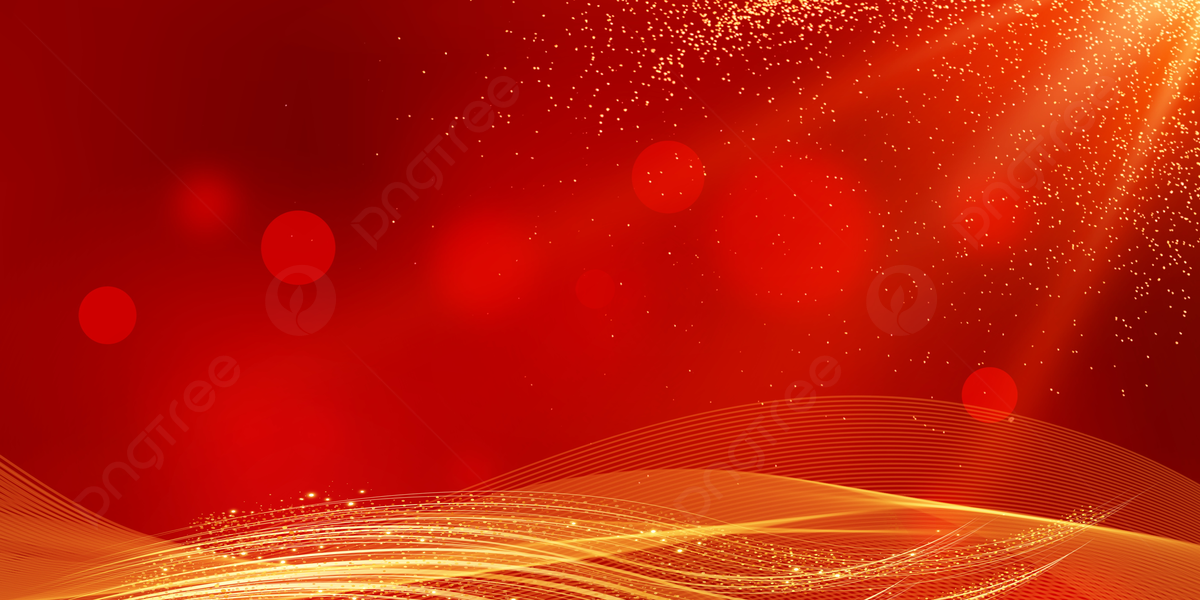 全新的一年是复兴的一年
神的儿女齐歌唱，兴起点燃
新的异象开启新的起点
新年新梦新人都更新，为主把梦圆。
A brand new year is a year of revival
Sons of God sing together, rise up and ignite
A new vision opens a beginning of New Year, New dreams and newcomers are renewed to make dreams come true for the Lord
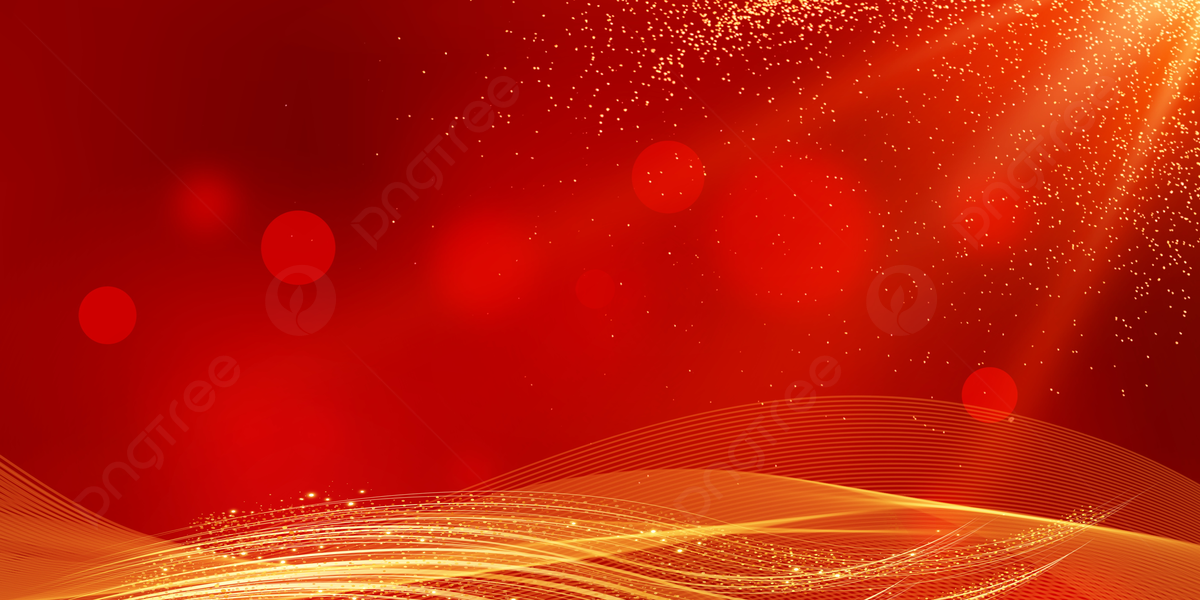 新年新梦新人都更新  
        为主把梦圆
New dreams and newcomers are renewed to make dreams come true for the Lord